Ski fahren
turnen
Mit Seil springen
schwimmen
Karten spielen
Buch lesen
tanzen
Fahrrad fahren
angeln
Computer spielen
joggen
reiten
surfen
FREİZEİT UND HOBBYS
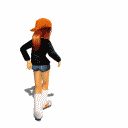 tanzen
Was ist ihr Hobby?
Ihr Hobby ist tanzen
joggen
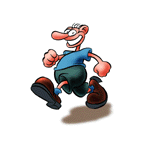 Was ist sein Hobby?
Sein Hobby ist joggen.
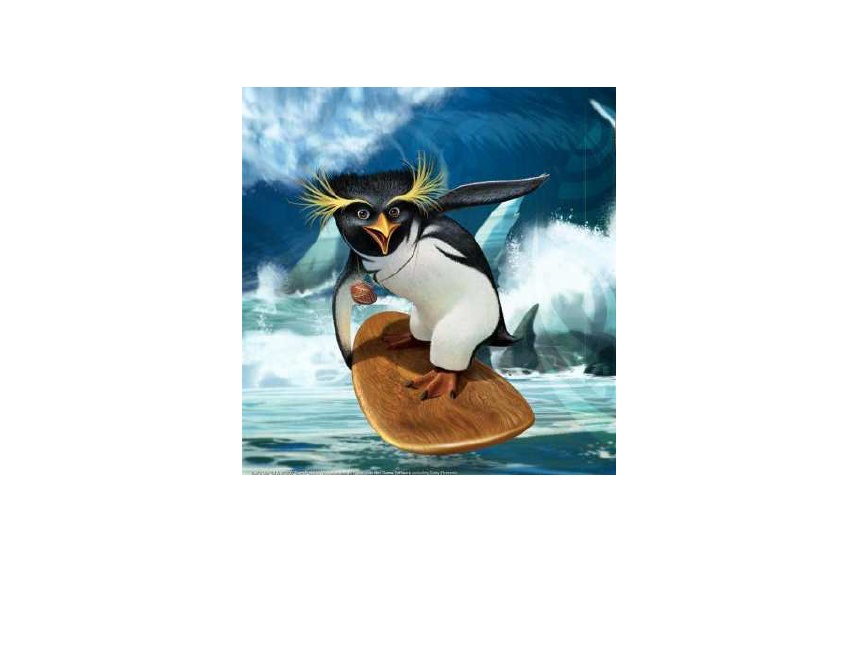 surfen
Was ist sein Hobby?
Sein Hobby ist surfen.
angeln
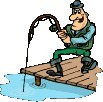 Was ist sein Hobby?
Sein Hobby ist angeln.
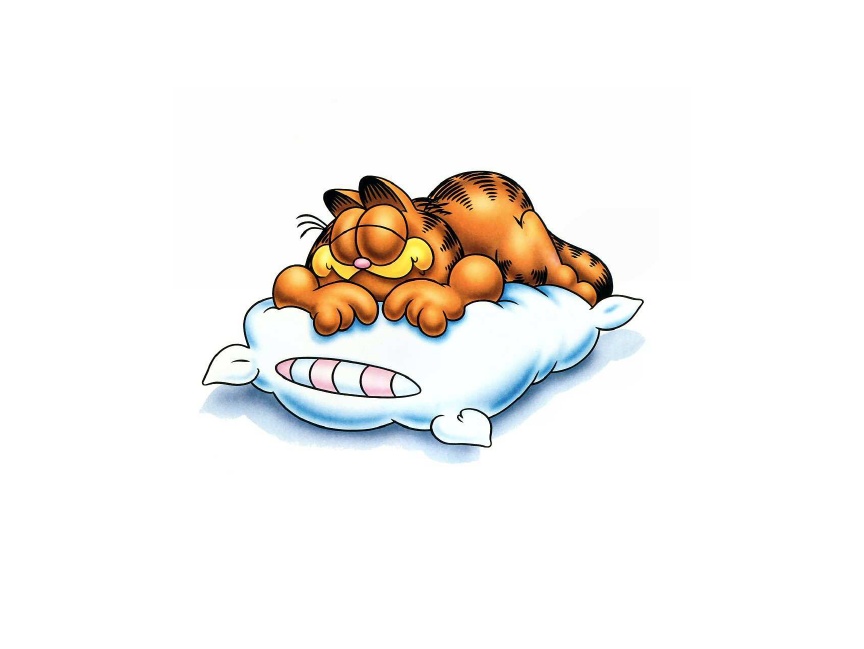 schlafen
Was ist sein Hobby?
Sein Hobby ist schlafen.
Buch lesen
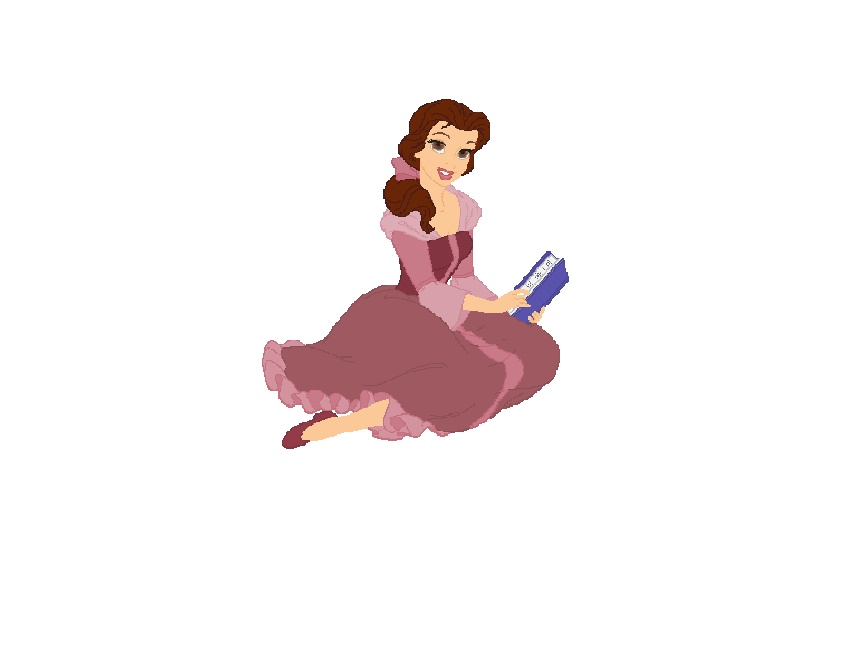 Was ist ihr Hobby?
Ihr Hobby ist Buch lesen.
Fahrrad fahren
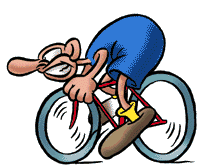 Was ist sein Hobby?
Sein Hobby ist Fahrrad fahren.
reiten
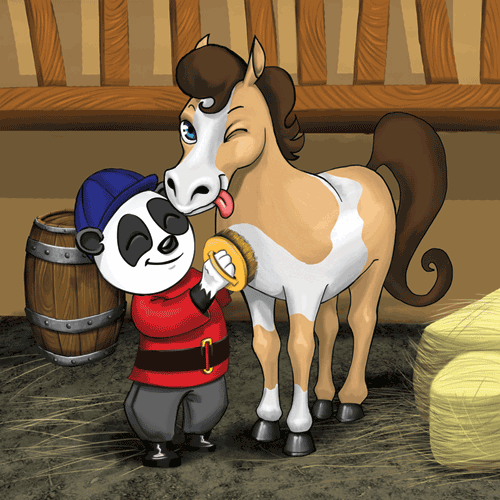 Was ist sein Hobby?
Sein Hobby ist reiten.
Ski fahren
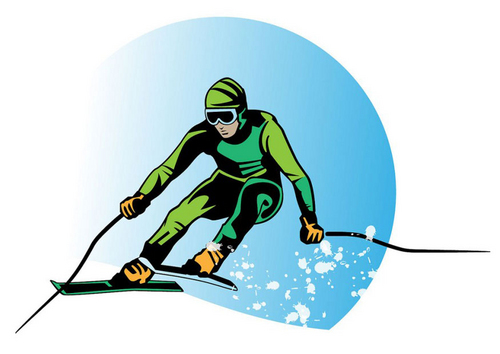 Was ist sein Hobby?
Sein Hobby ist Ski fahren.
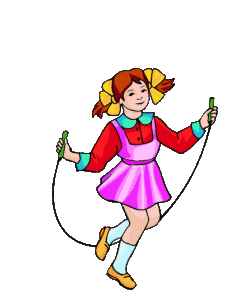 Mit Seil springen
Was ist ihr Hobby?
Ihr Hobby ist mit Seil springen.
Computer spielen
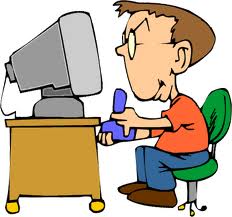 Was ist sein Hobby?
Sein Hobby ist Computer spielen.
schwimmen
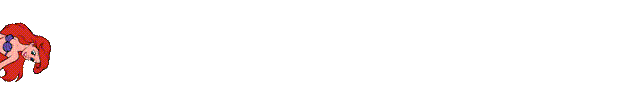 Was ist ihr Hobby?
Ihr Hobby ist schwimmen.
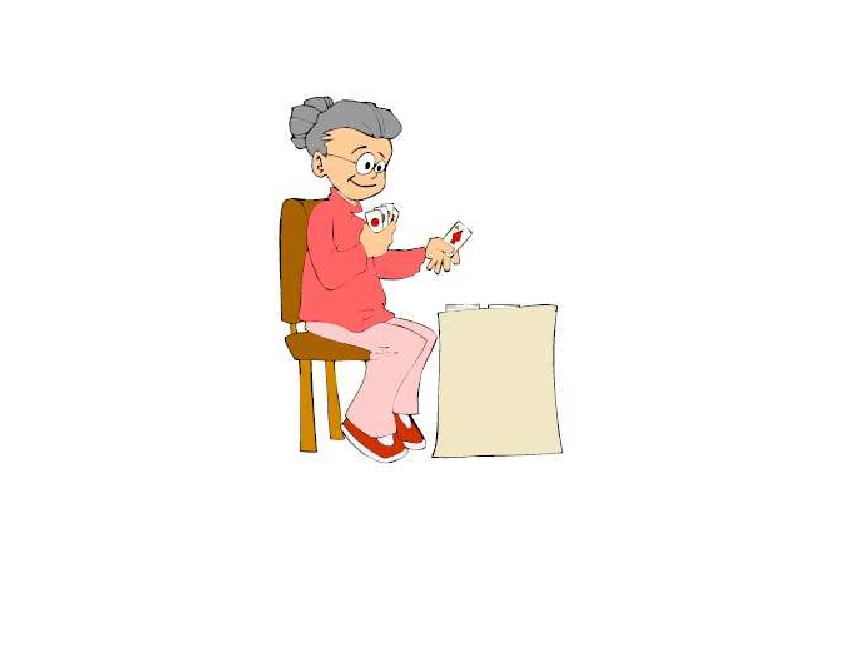 Karten spielen
Was ist ihr Hobby?
Ihr Hobby ist Karten spielen.
turnen
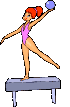 Was ist ihr Hobby?
Ihr Hobby ist turnen.